Compras Públicas Sustentables
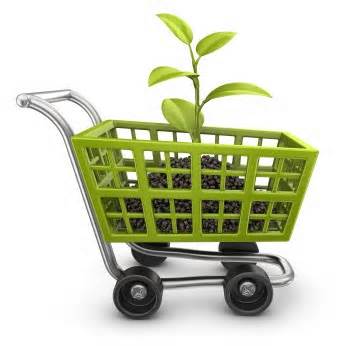 La experiencia 
de
Costa Rica
Fabián David Quirós Álvarez
Director General de Administración de Bienes
 y Contratación Administrativa
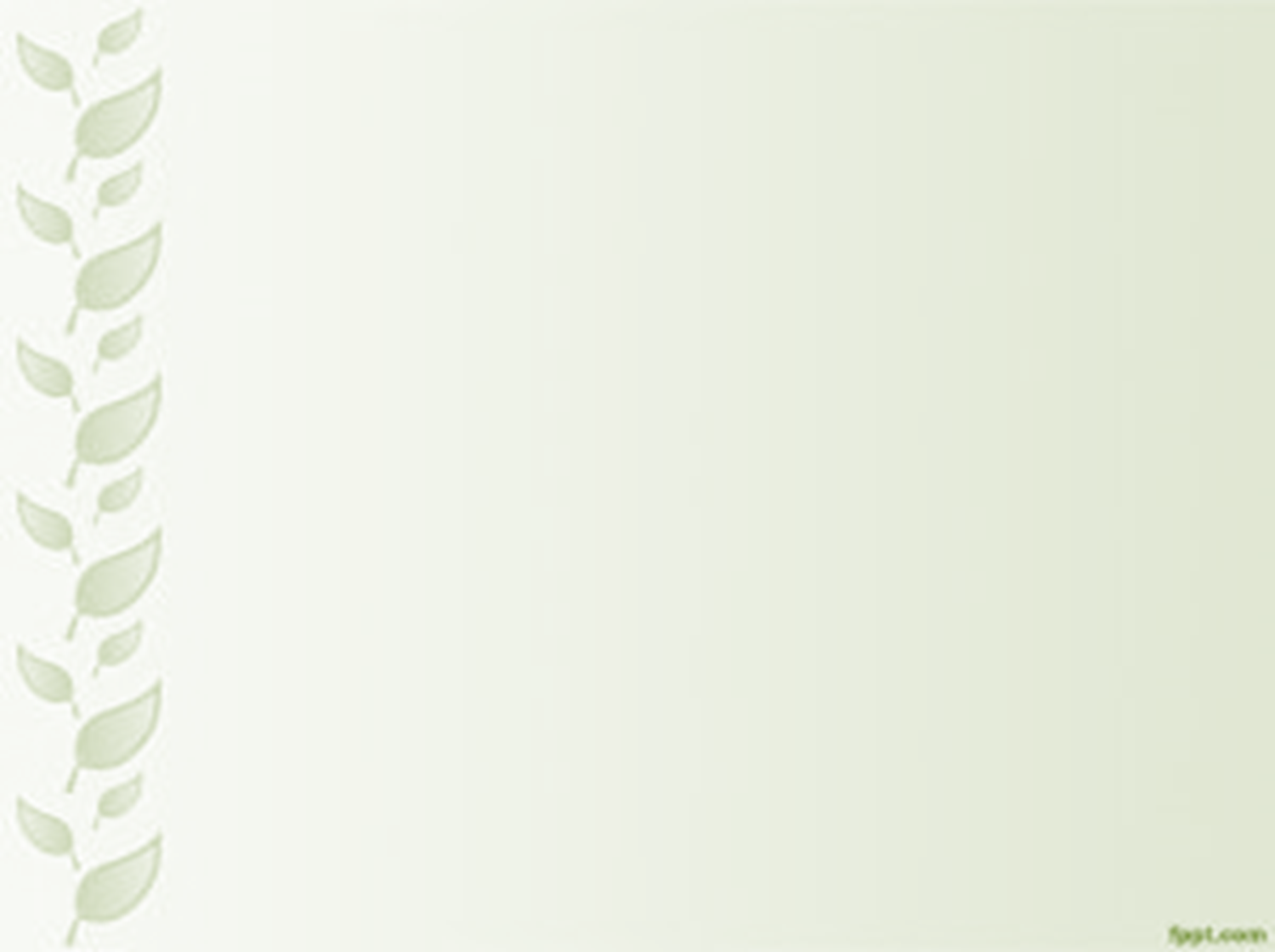 Antecedentes
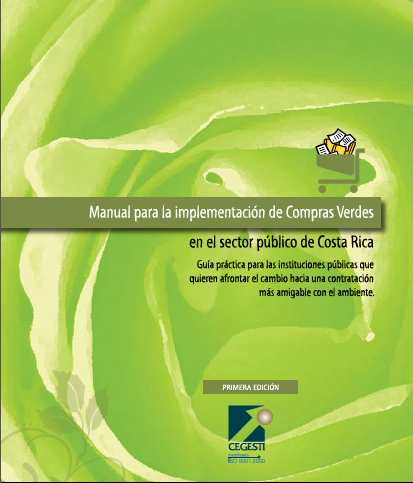 Manual para la implementación de Compras Verdes en el sector público de Costa Rica
visita de 2 expertos españoles en compras públicas verdes y análisis de ciclo de vida para trabajar con el Ministerio de Hacienda en la “ambientalización “ de 10 Convenios Marco
Programa paz con la Naturaleza - Embajada Británica en CR
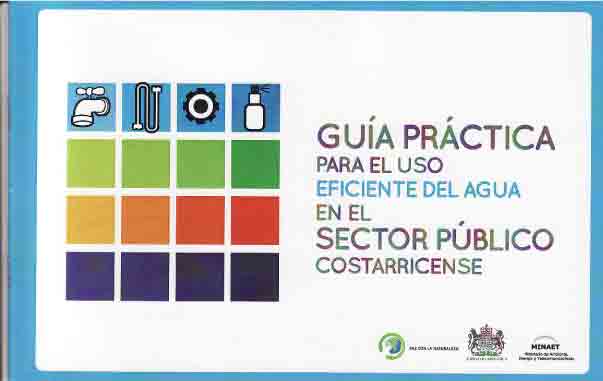 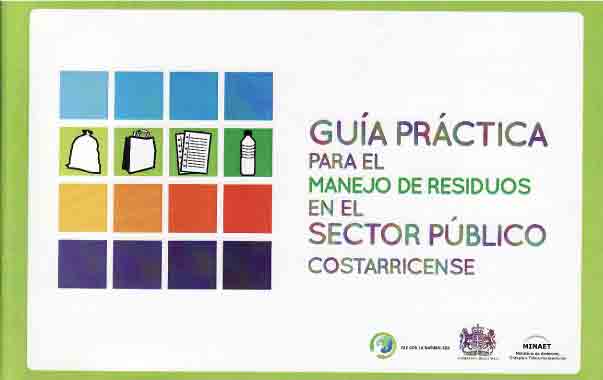 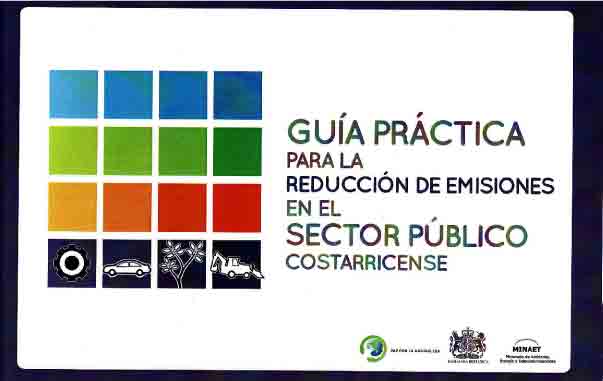 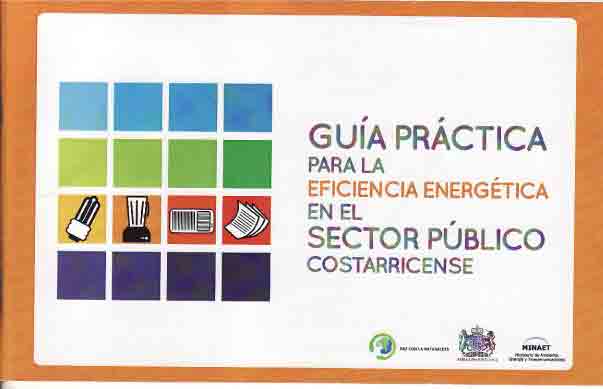 Disponibles en la web de DIGECA – MINAE
http://www.digeca.go.cr/areas/herramientas-para-elaborar-pgai
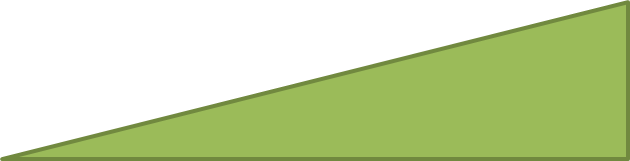 Experiencia a nivel Nacional  sobre las Compras Públicas Sustentables
Compras Públicas Sustentables 
Costa Rica  país piloto en el  Programa de Desarrollo de Capacidades en las Compras Públicas Sustentables en países en desarrollo.  (Proceso de Marrakech –  Programa Naciones Unidas para el Medio Ambiente PNUMA)

Comité Directivo de Compras Públicas Sustentables 
(Coordinado inicialmente por DIGECA  MINAE), Ministerio de Hacienda, MEIC, MTSS, MIDEPLAN, UCCAEP. Posteriormente en 2011 se trasladó la coordinación al Ministerio de Hacienda.
Objetivos
Objetivo General del Proyecto Piloto SPP Mundial:
“Creación de capacidad para las compras públicas sustentables”.

Objetivos Específicos:

Promover la creación de capacidades y apoyar el desarrollo de una política nacional . 

Adaptar y mejorar el enfoque  Compras Públicas Sustentables.
Logros del proyecto
Herramientas C.P.S
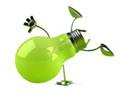 Guía de Compras Públicas Sustentables
La Dirección General de Administración de Bienes y Contratación Administrativa, con el apoyo de un consultor y varios entes públicos y privados, desarrolla y oficializa las guías de  criterios sustentables para 10 categorías de producto/servicio:
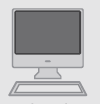 Equipo de cómputo
- Equipo de oficina
- Impresión y reproducción
- Limpieza
- Suministros de oficina
- Vehículos
- Servicios de alimentación
- Vestuario
- Publicidad
- Servicios de vigilancia
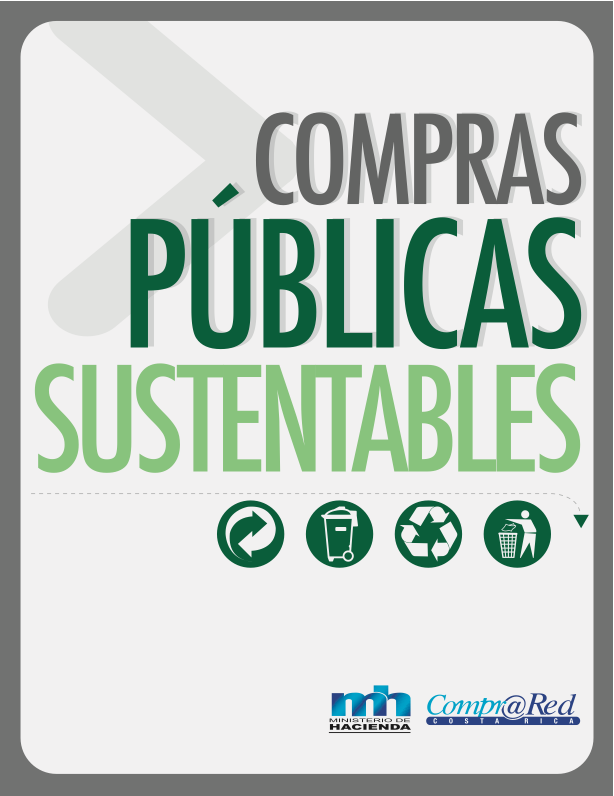 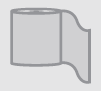 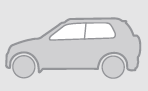 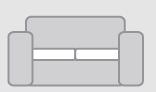 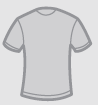 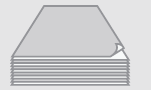 Proyecto de Compras Sustentables – Ministerio de Trabajo
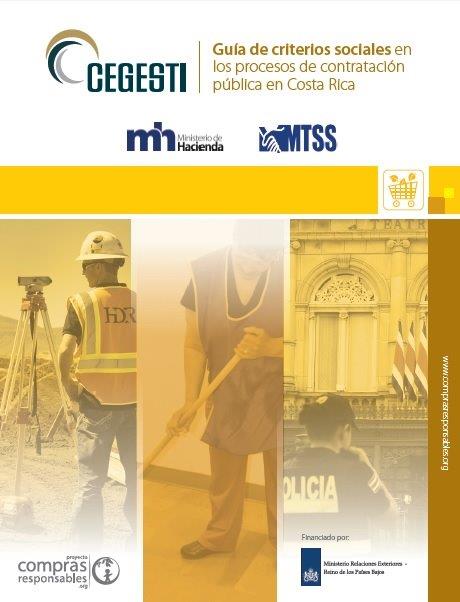 GUÍA DE CRITERIOS SOCIALES EN LOS PROCESOS DE CONTRATACIÓN PUBLICA EN COSTA RICA.
Criterios Sustentables
Ambiente
Min. 20 pts. para Criterios Sustentables
Social
Económico
Ley de Gestión Integral de Residuos Sólidos. (Gaceta No. 135 del 13 de julio del 2010)
Precio
Implementación de Criterios Sustentables
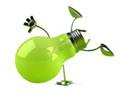 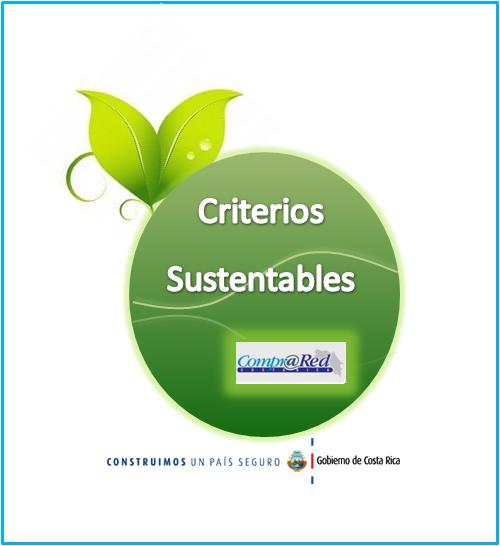 CONVENIOS MARCO
Dirección General de Administración de Bienes y Contratación Administrativa
PYMES Adjudicadas en Convenio Marco
24 Empresas
Convenios Marcos
Dirección General de Administración de Bienes y Contratación Administrativa
Convenios Marcos
Dirección General de Administración de Bienes y Contratación Administrativa
Experiencias Nacionales
Comité Eco-Etiquetado (2012):

Inicio de gestiones en el marco del Comité Técnico de Gestión Ambiental de la  Comisión Centroamericana de Ambiente y Desarrollo (CCAD), con el fin de impulsar esquemas de ecoetiquetado en la región.

Proyecto que promueve el diseño, producción y la comercialización de productos que tengan repercusiones reducidas en el medio ambiente durante todo su ciclo de vida.  

CR tiene norma cero
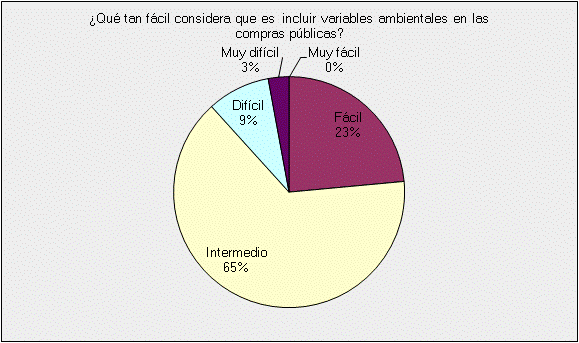 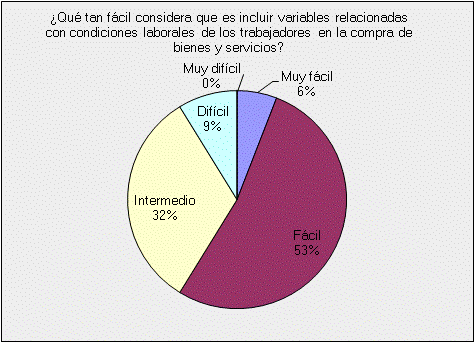 Año  2013
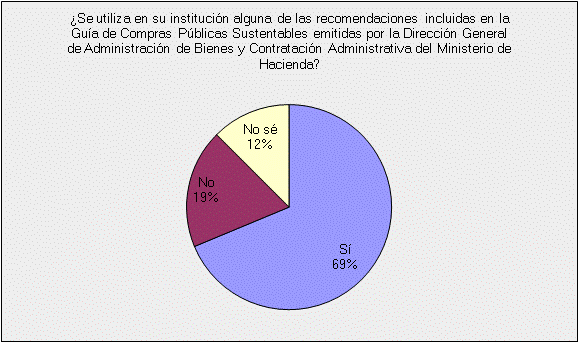 Utilización de recomendaciones de la Guías para CPS
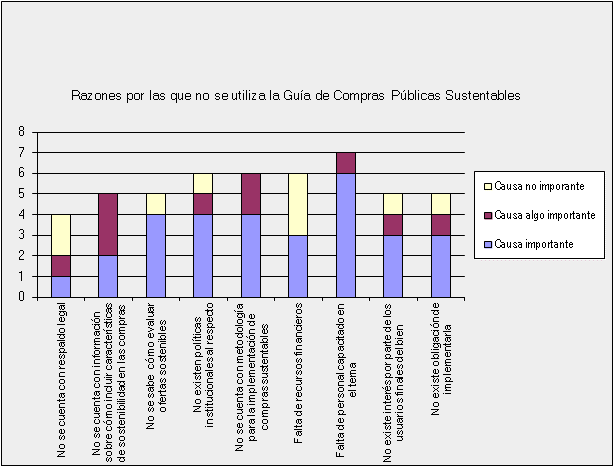 Ley de Gestión Integral de Residuos Sólidos
(Ley 8839)
Programa de Gestión Ambiental Institucional (PGAI)
(DE-36499-S-MINAE)
Se planifique e incorpore medidas ambientales en la gestión, cambio climático, conservación y uso racional de la energía.  Incluye CPS
Gestión de la Energía
Gestión de Cambio Climático
Gestión de Calidad Ambiental
Sensibilización, capacitación y comunicación
Métrica
Adquisición de bienes y transferencia tecnológica
[Speaker Notes: Instrumento de planificación que parten de un diagnóstico de los impactos ambientales y del consumo energético que se derivan del quehacer de la institución y su impacto sobre el cambio climático. 

Se propondrán las medidas, acciones y proyectos de prevención, corrección y mitigación de los impactos negativos y la consolidación de los positivos, a corto, mediano y largo plazo.]
Eficiencia Energética en el Sector Público
[Speaker Notes: Instrumento de planificación que parten de un diagnóstico de los impactos ambientales y del consumo energético que se derivan del quehacer de la institución y su impacto sobre el cambio climático. 

Se propondrán las medidas, acciones y proyectos de prevención, corrección y mitigación de los impactos negativos y la consolidación de los positivos, a corto, mediano y largo plazo.]
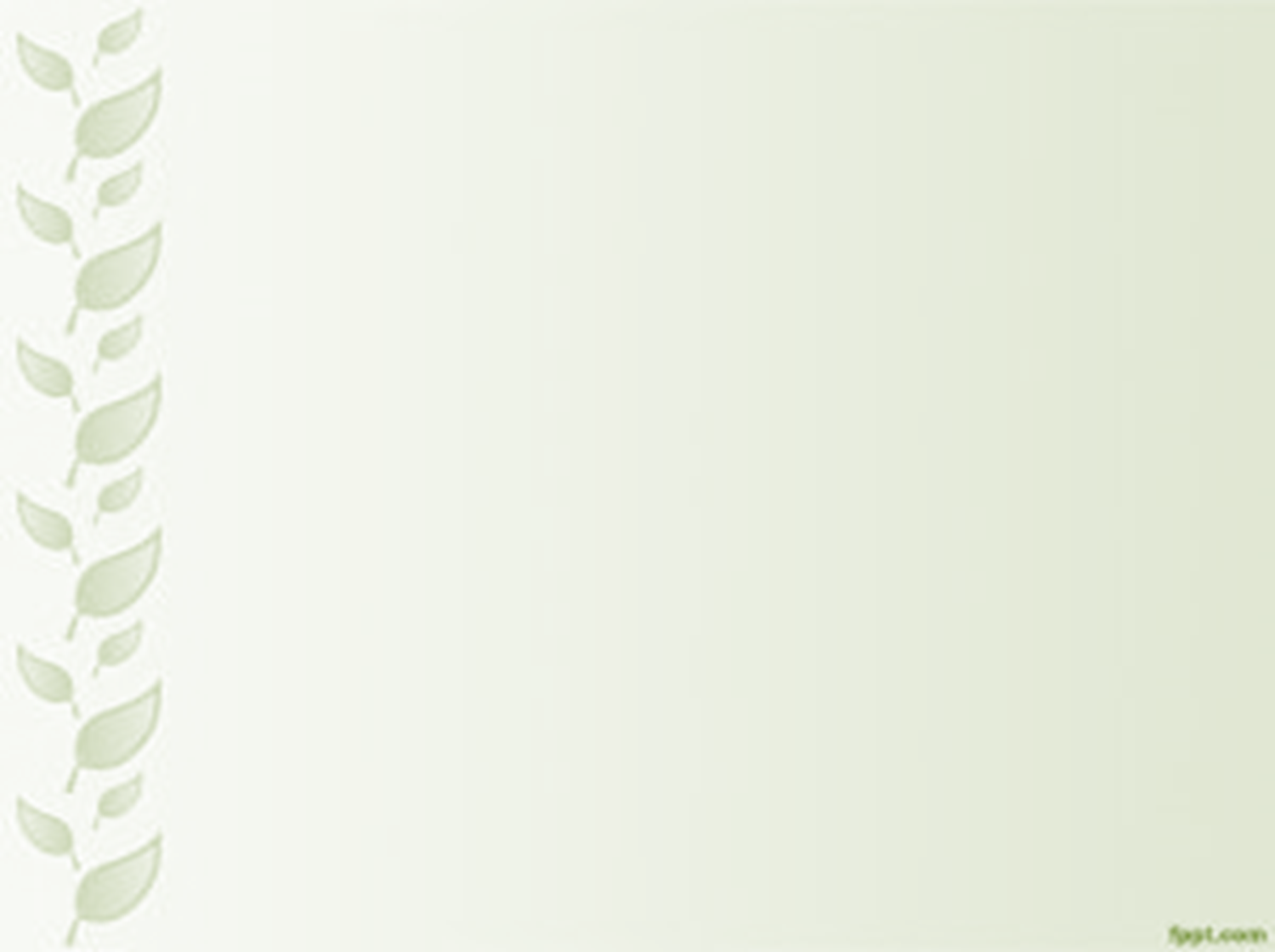 Normativa Técnica– Ministerio de Hacienda
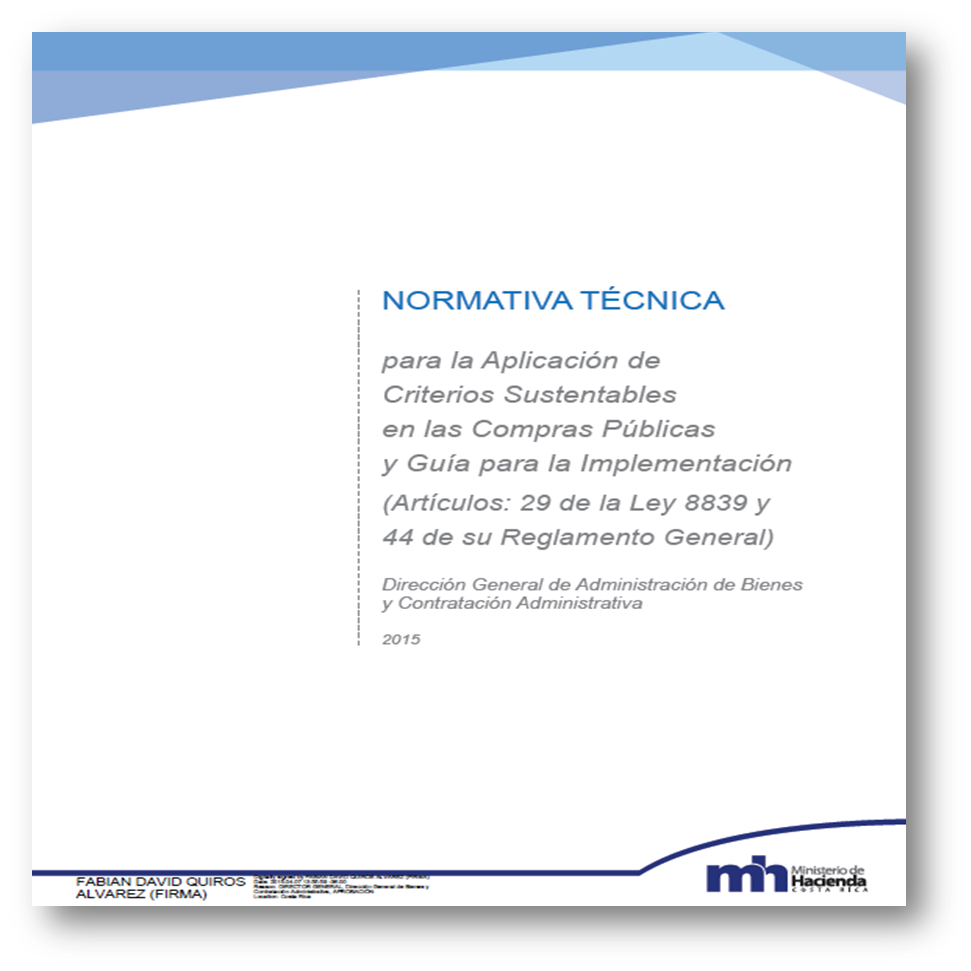 Criterios sostenibles:
ambientales, sociales, económicos, innovación
MECS
Evaluación
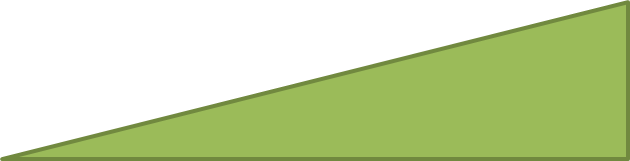 Resultado Capacitaciones en Normativa Técnica (año 2015)
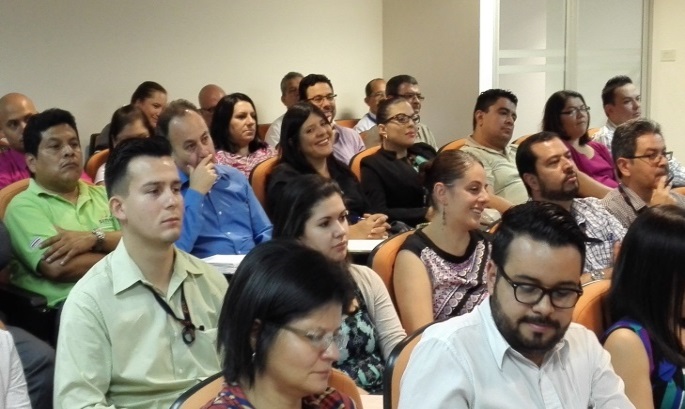 Escala usada (de 1 a 5):
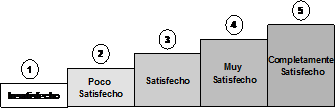 En total fueron 124 personas capacitadas (17% de municipalidades, 36% de instituciones autónomas, 47% Gobierno Central).
Webconference  (año 2015)
Disponible en http://www.cegesti.org/mh/
1) Introducción
2) Normativa Técnica
3) MECS
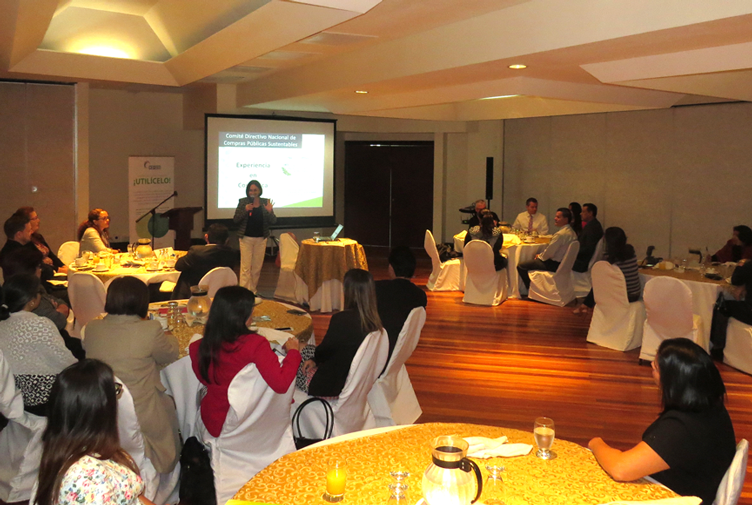 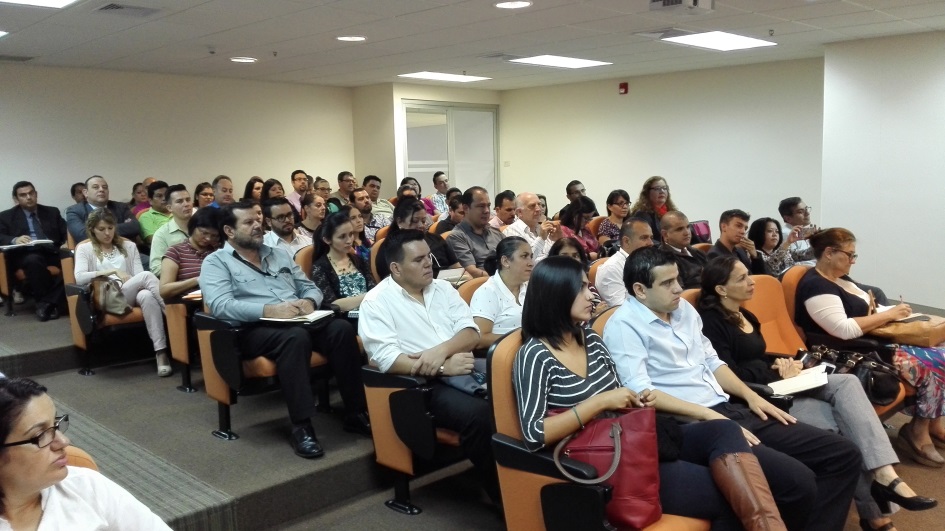 Casos de éxito
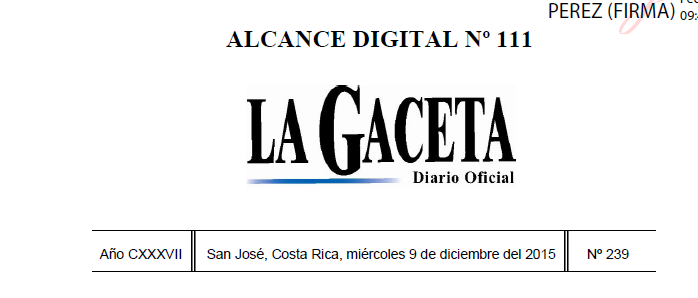 Política
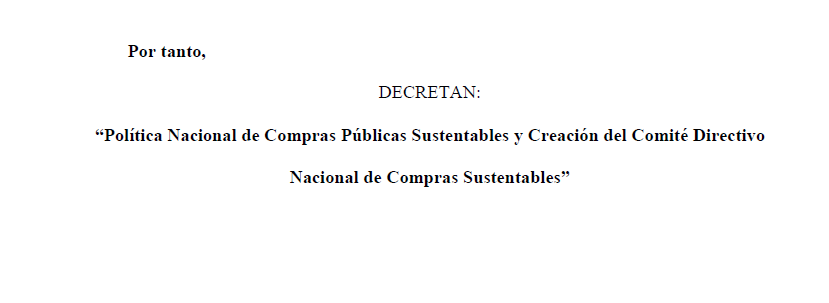 Decreto ejecutivo Nº 39310
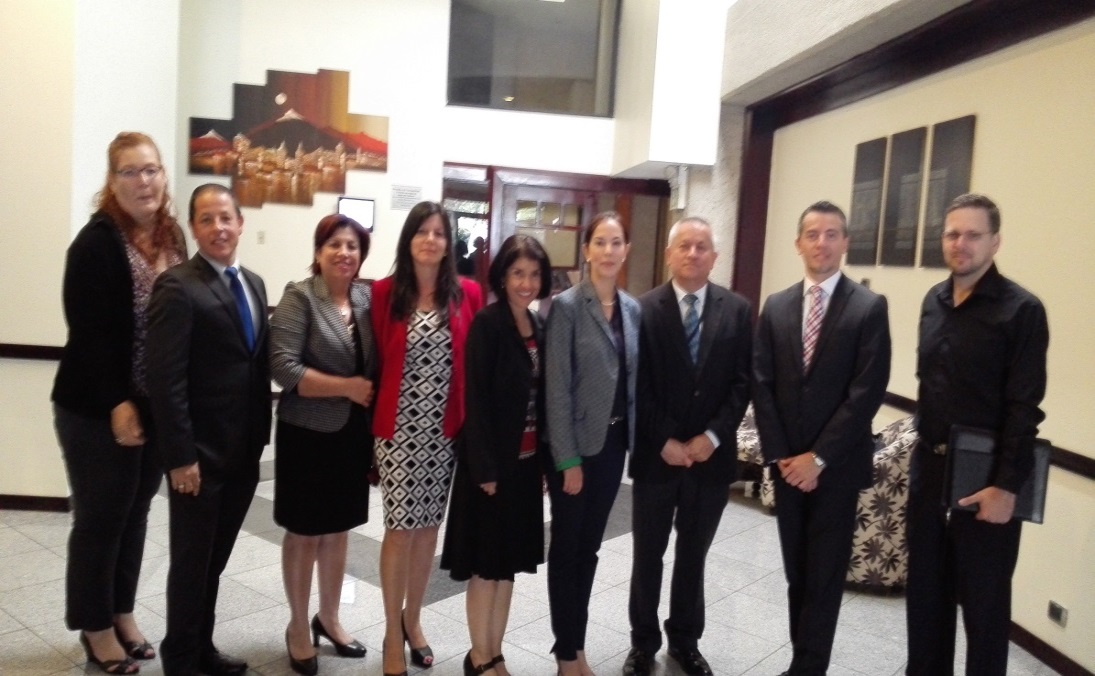 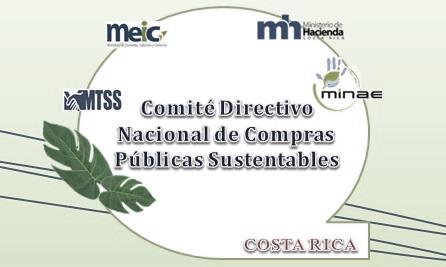 BARRERAS A LAS CUALES NOSENFRENTAMOS
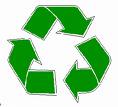 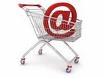 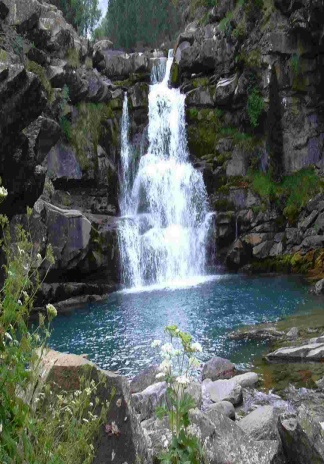 BARRERAS A LAS CUALES NOSENFRENTAMOS
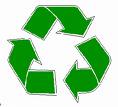 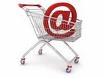 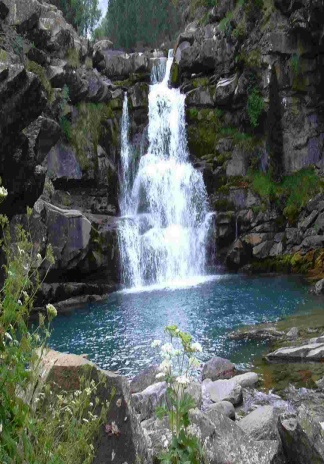 LINEAS DE ACCION
CAPACIDADES

CAPACITACION

DIVULGACIÓN
SECTOR PUBLICO

SECTOR PRIVADO

TODA LA CIUDADANÍA
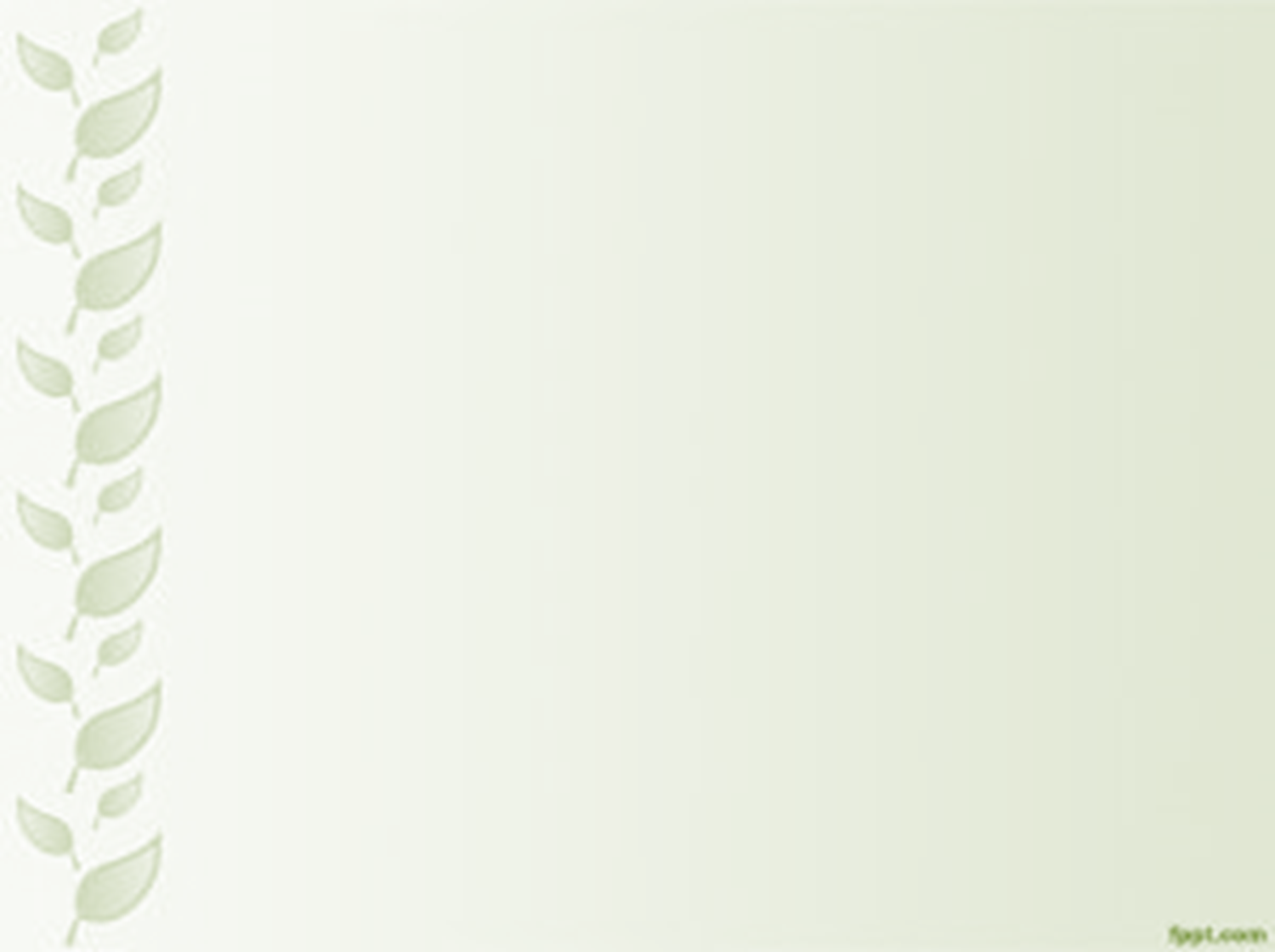 Próximos Pasos:
Actualización y ampliación de las guías (5 nuevas categorías)

Programa de capacitación integral sobre compras sustentables para las proveedurías

Seguimiento mecanismos de monitoreo (indicadores, informes periódicos de forma electrónica) y ahorros.

Coordinación interinstitucional a través del Comité de Compras Públicas Sustentables (PGAIS-Eficiencia Energética)

Continuar con el proyecto Ecoetiquetado.
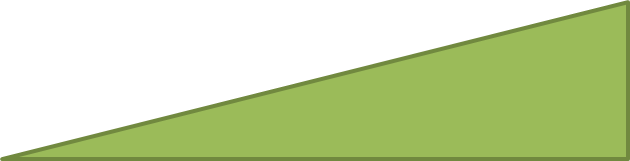 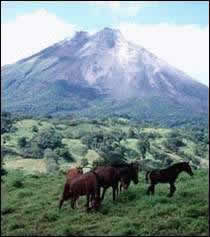 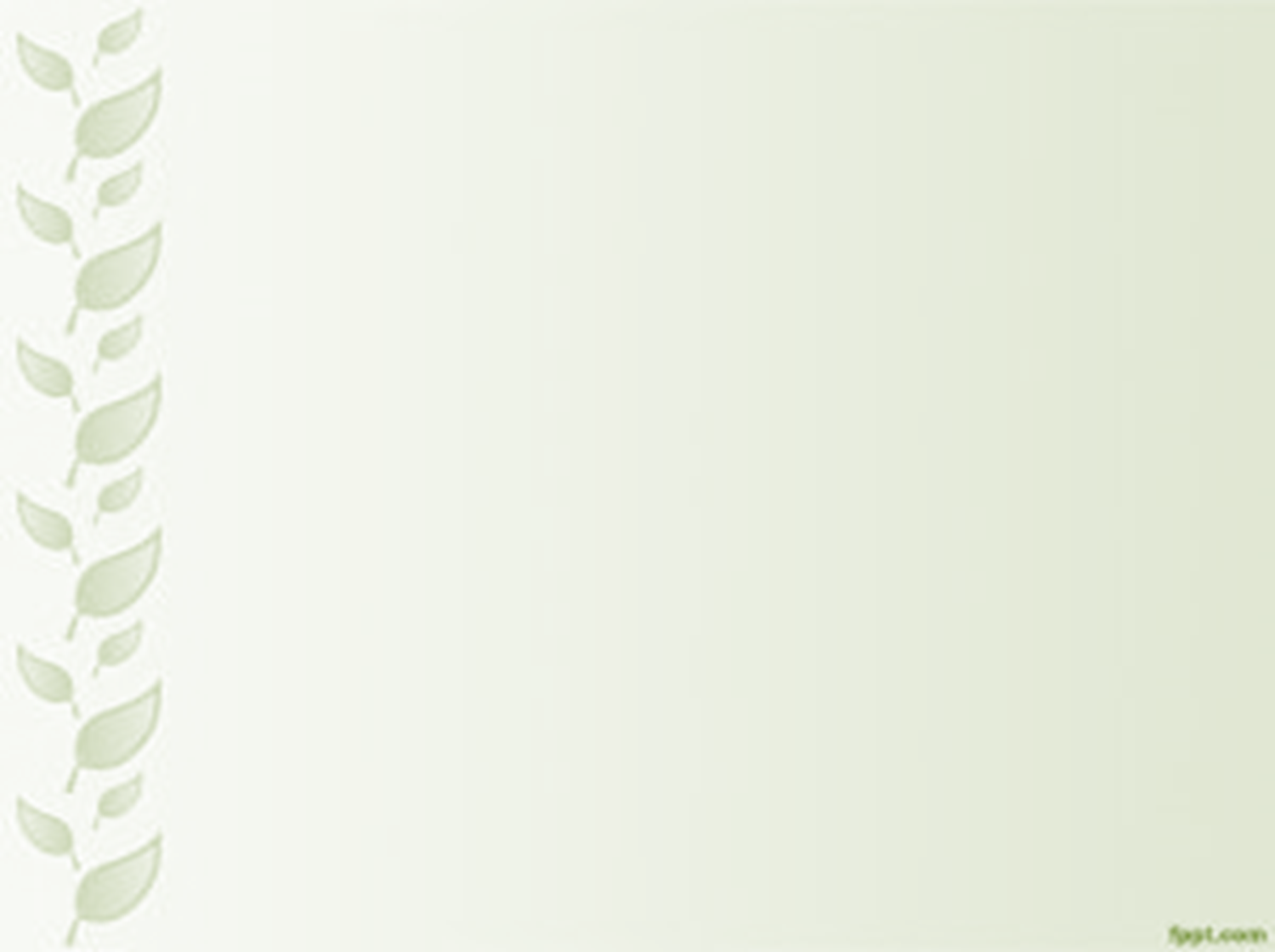 MUCHAS GRACIAS
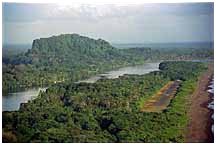 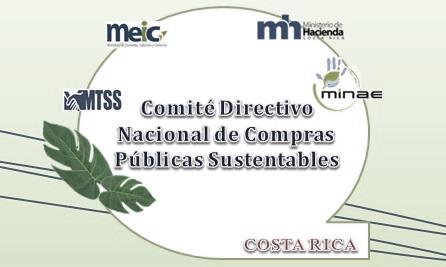 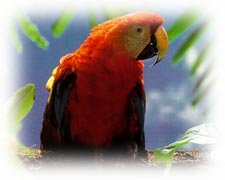 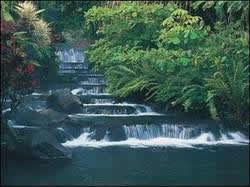 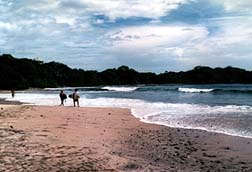 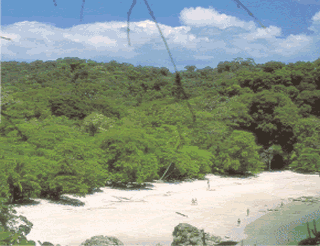 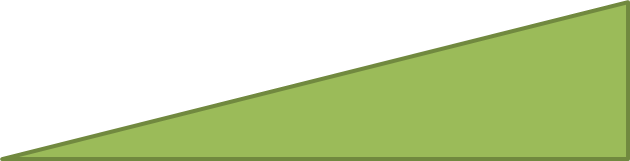